Gabriel Almeida Dias
Folclore Brasileiro
01/09/2017
Folclore Brasileiro
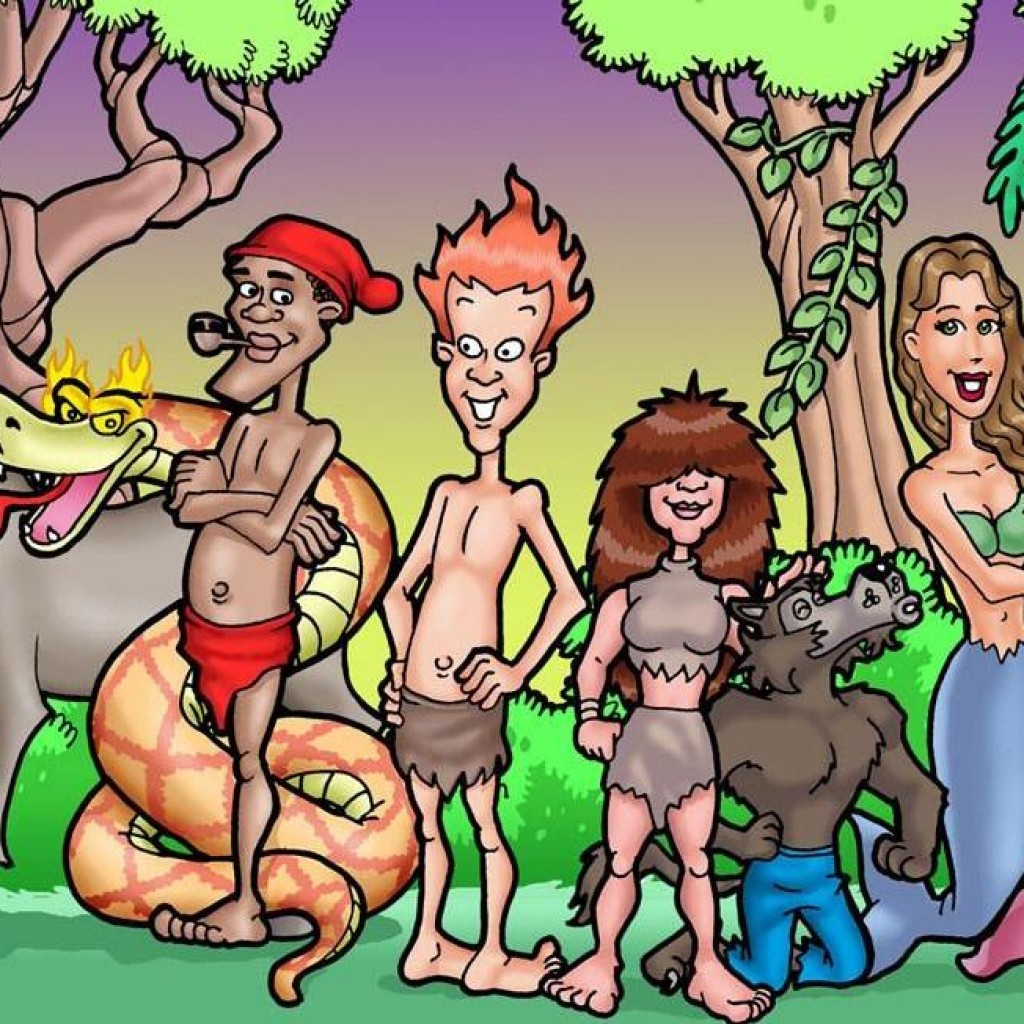 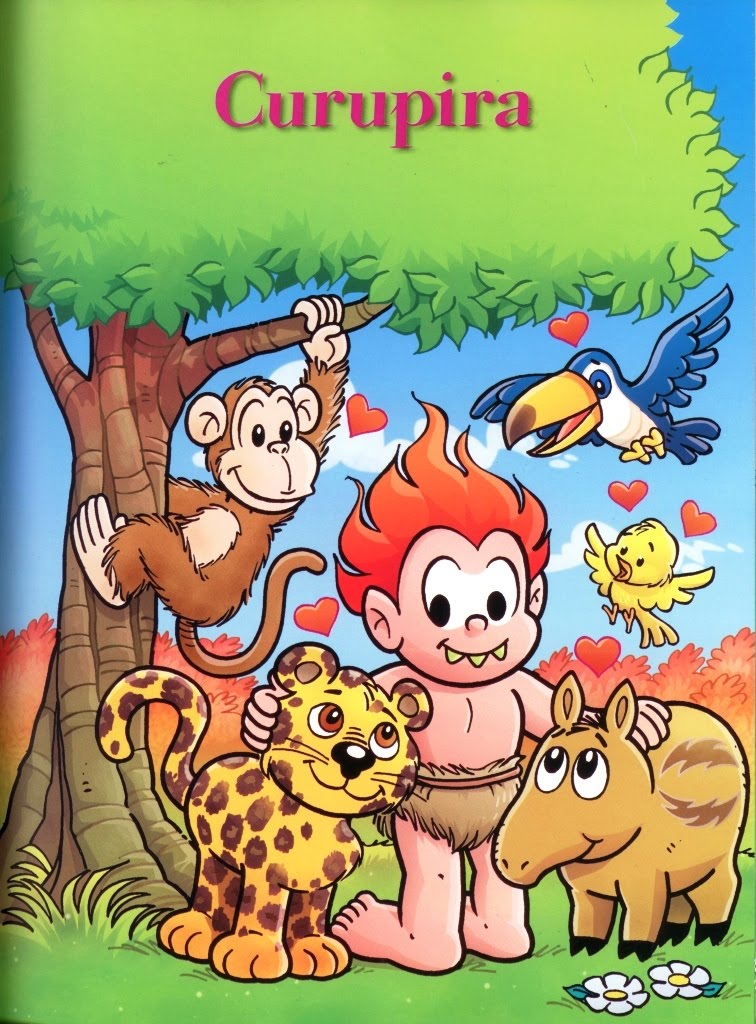 Personagens do folclore
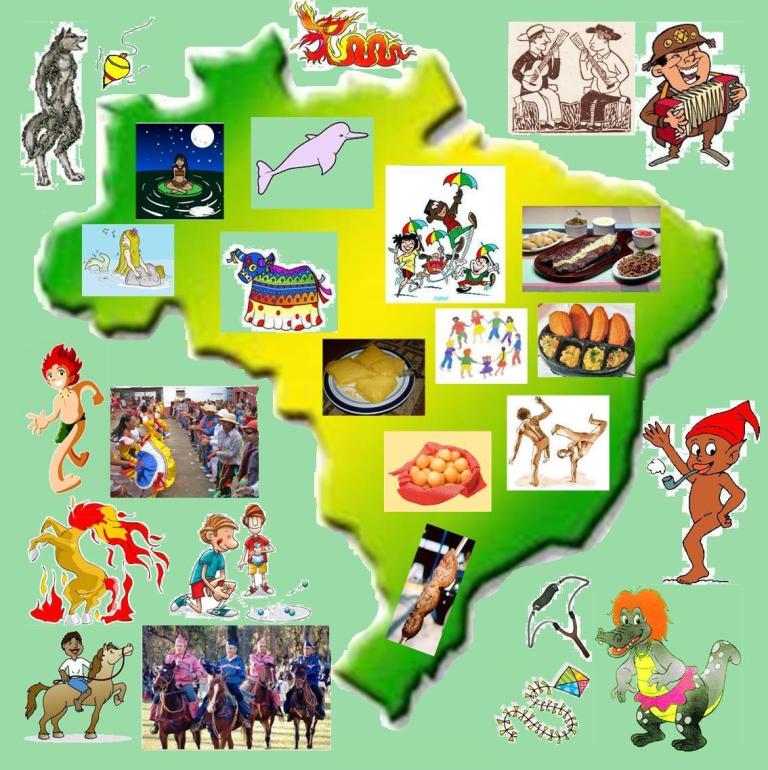 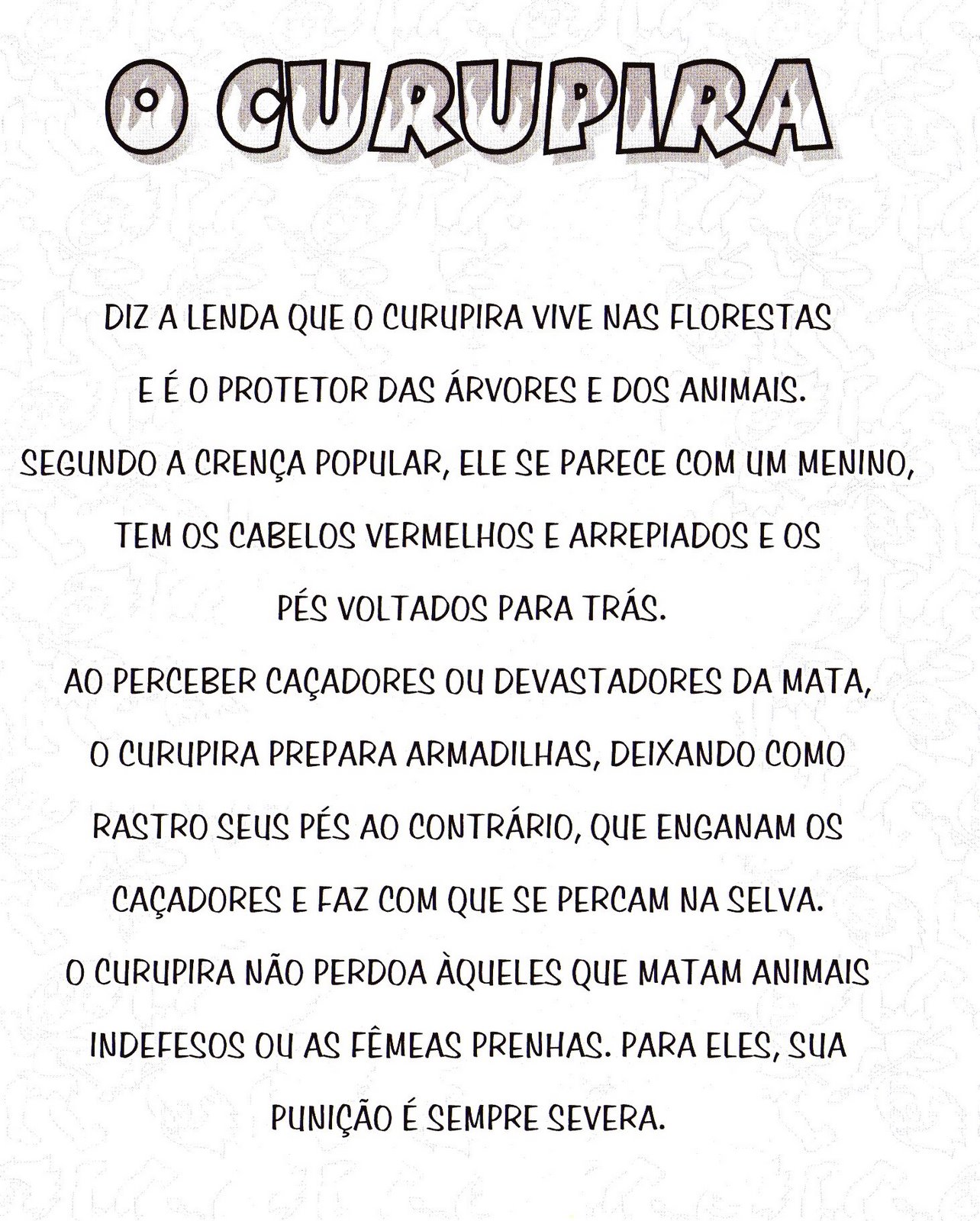 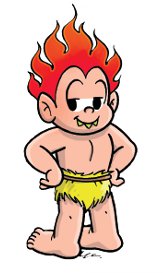 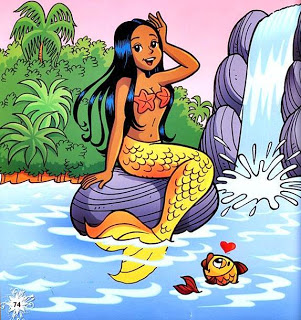